けんび鏡で観察
憶えます
けんび鏡の部品名
接眼レンズ
つつ
アーム
レボルバー
対物レンズ
クリップ
ステージ
反射鏡，　LEDランプ
調節ネジ
台
倍率
倍率＝接眼レンズの倍率　×　対物レンズの倍率

たとえば，
　接眼レンズ　１０ 倍　対物レンズ　　４ 倍　　　倍率は　１０×４＝４０　倍
　接眼レンズ　１０ 倍　　対物レンズ　１０ 倍
 　　倍率は　１０×１０＝１００倍
けんび鏡の使い方順序
⑦ 調節ネジを少しずつま　わして，はっきり見える
　ように調節する
④ レボルバーをまわし対　　　　物レンズを最小にする
⑥ 横から見ながら，調節　　ネジをまわして
　　ステージを上げる
⑤ プレパラートステージに　のせ，クリップでとめる
③ 調節ネジをまわして
　　ステージを下げる
② 反射鏡の明るさを調節する
① 台を水平なところにおく
使い方の注意
けんび鏡をのせる台は，振動のない，水平であること
反射鏡に日光を当てない
レンズを指でさわらない
接眼レンズに目をつけない
対物レンズをプレパラートに当てない
低倍率から高倍率に変える
プレパラートのつくり方
スライドガラスの上に，みる物をのせる
 やわらかい物はスライスしてのせる
 水の中にある物は，１てき とってのせる
カバーガラスをみる物にかぶせる
 スライスはできるだけうすくして，　カバーガラスでおおう
 水にカバーガラスをおおう場合　はしをつけて，たおすようにカバーする
40倍で見たケイソウです。中央で大きく見るためには，どうすればよいでしょうか？
ヒント
スライドグラスを
矢印の方向に移動して
中央にもってくる
40倍で見たケイソウです。中央で大きく見るためには，どうすればよいでしょうか？
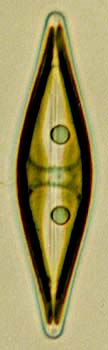 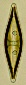 接眼レンズの倍率×10
対物レンズを
×10，　さらに大きくするため，
×40　にする。